Escuela Normal De Educación Preescolar





Licenciatura en educación preescolar
Materia: Trabajo docente y proyectos de mejora escolar 
Maestro: Fabiola Valero Torres 
Unidad de aprendizaje 2: Propuestas de innovación al trabajo docente en el marco del Proyecto Escolar de Mejora Continua (PEMC) 
Competencias de la unidad de aprendizaje:
Plantea las necesidades formativas de los alumnos de acuerdo con sus procesos de desarrollo y de aprendizaje, con base en los nuevos enfoques pedagógico. 
Establece relaciones entre los principios, conceptos disciplinarios y contenidos del plan y programas de estudio en función del logro de aprendizaje de sus alumnos, asegurando la coherencia y continuidad entre los distintos grados y niveles educativos.
Utiliza metodologías pertinentes y actualizadas para promover el aprendizaje de los alumnos en los diferentes campos, áreas y ámbitos que propone el currículum, considerando los contextos y su desarrollo.
Incorpora los recursos y medios didácticos idóneos para favorecer el aprendizaje de acuerdo con el conocimiento de los procesos de desarrollo cognitivo y socioemocional de los alumnos.
Elabora diagnósticos de los intereses, motivaciones y necesidades formativas de los alumnos para organizar las actividades de aprendizaje, así como las adecuaciones curriculares y didácticas pertinentes.
Selecciona estrategias que favorecen el desarrollo intelectual, físico, social y emocional de los alumnos para procurar el logro de los aprendizajes.
Emplea los medios tecnológicos y las fuentes de información científica disponibles para mantenerse actualizado respecto a los diversos campos de conocimiento que intervienen en su trabajo docente.
Construye escenarios y experiencias de aprendizaje utilizando diversos recursos metodológicos y tecnológicos para favorecer la educación inclusiva.
Evalúa el aprendizaje de sus alumnos mediante la aplicación de distintas teorías, métodos e instrumentos considerando las áreas, campos y ámbitos de conocimiento, así como los saberes correspondientes al grado y nivel educativo.
Elabora propuestas para mejorar los resultados de su enseñanza y los aprendizajes de sus alumnos.
Utiliza los recursos metodológicos y técnicos de la investigación para explicar, comprender situaciones educativas y mejorar su docencia.
Orienta su actuación profesional con sentido ético-valoral y asume los diversos principios y reglas que aseguran una mejor convivencia institucional y social, en beneficio de los alumnos y de la comunidad escolar.
Decide las estrategias pedagógicas para minimizar o eliminar las barreras para el aprendizaje y la participación asegurando una educación inclusiva.
Material 
Alumna: Griselda Estefanía García Barrera N.L. 4
Sexto semestre Sección B
Saltillo, Coahuila
13 de junio de 2021
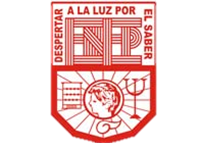 Video “Lena se porta mal” https://www.youtube.com/watch?v=SKRecNeYRxI

Video “El habitát” https://www.youtube.com/watch?v=kC7Ogt498VU 
Juego ¿En dónde vive? https://es.educaplay.com/recursos-educativos/9638937-memorama_de_animales.html

Video “Sésamo: más, menos, igual” https://www.youtube.com/watch?v=XARHIfXjk-o

Video “Formas por todos lados” https://www.youtube.com/watch?v=sDYrHwKcVCA

Cuento el alebrije. https://drive.google.com/file/d/1LWacyCGpieeSXvWn4cpe7aQN4Cn7fDeX/view
Anexo 1
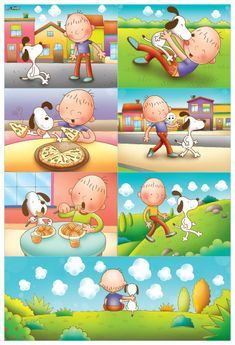 Anexo 2